البدء Spectrum باستخدام
جون ستوفر 
أفينير هيلث
التدريب على تقديرات فيروس نقص المناعة البشرية واستخدام البيانات 
 منطقة الشرق الأوسط وشمال أفريقيا وغرب ووسط أفريقيا، 11-14 فبراير 2025
قم بتنزيل الإصدار الجديد 6.39        من موقعSpectrum  من AvenirHealth  https://avenirhealth.org/software-spectrum.php
قم بتشغيل ملف                                                      لتثبيتSpecInstallAIM2025.exe
ابدأ بتشغيل                           عن طريق اختياره من قائمة ابدأ
                        افتح ملف                     Spectrum2024PJNZ الخاص بك
استخدم ملف > حفظ باسم لحفظ الملف باسم جديد، مثل 'Country_03Feb2025'
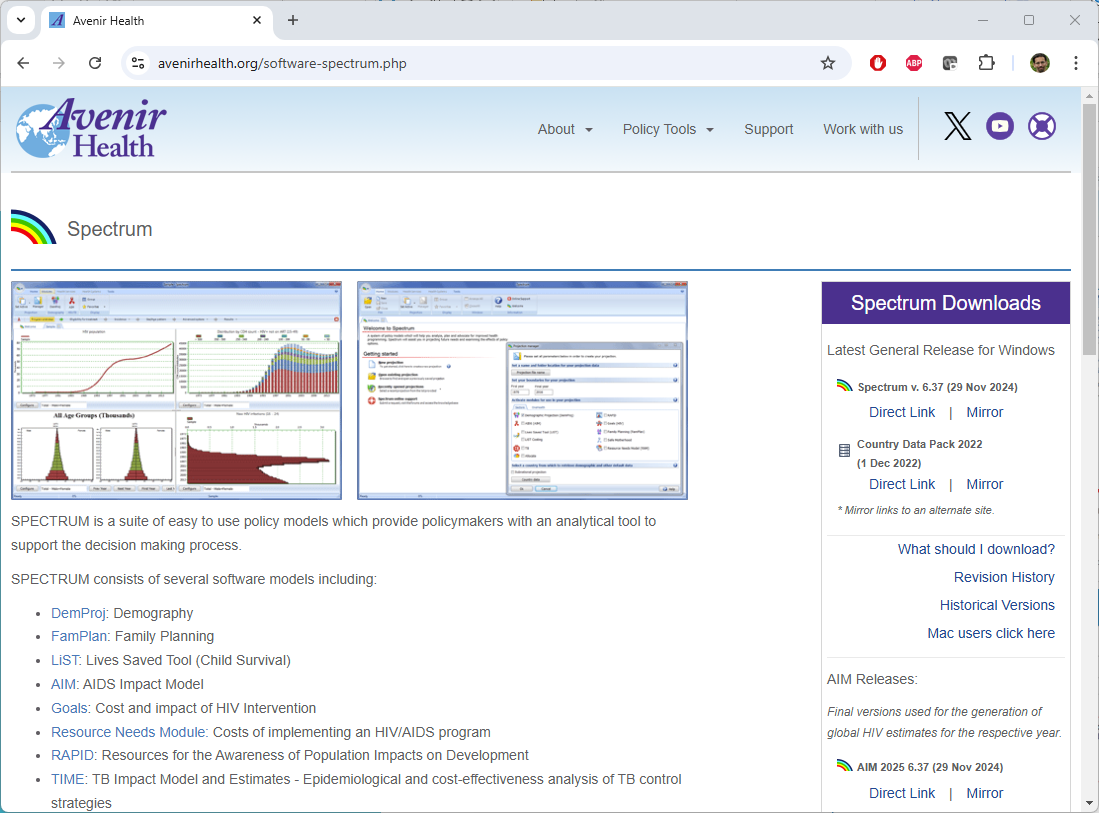 برنامج الطيف Spectrum Software نسخة الكمبيوتر المكتبي لعام 2025
Spectrum
Spectrum
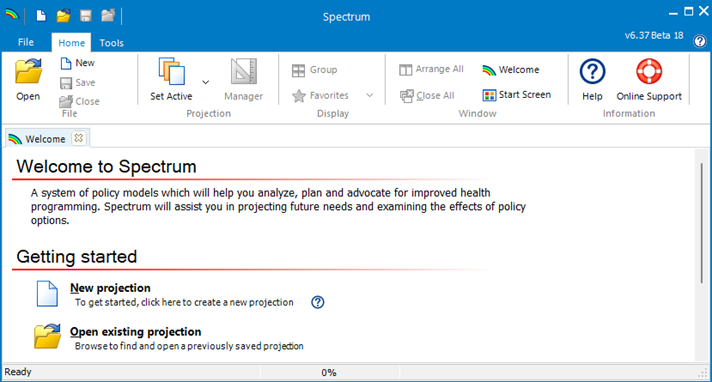 افتح مدير العرض
انقر فوق البيانات الافتراضية
حدد المربع بجوار WPP 2024 لتحميل المدخلات الديموغرافية المحدثة
اضغط على موافق لمغادرة محرر البيانات الافتراضي
اضغط على موافق مرة أخرى لمغادرة مدير العرض
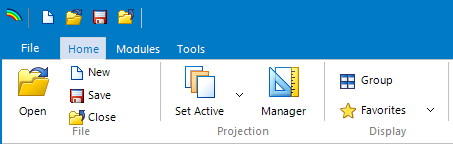 تحديث المدخلات الديموغرافية لمشروع  WPP 2024
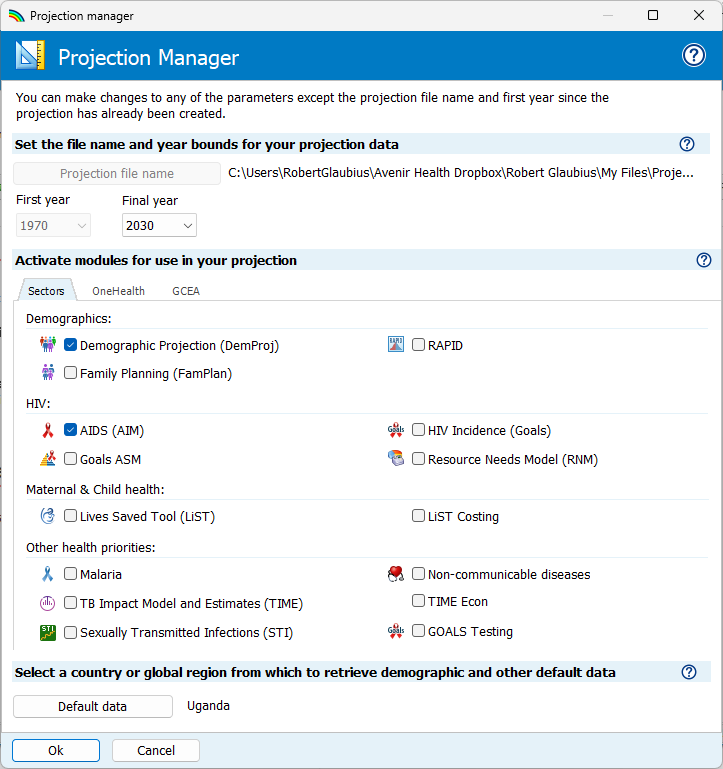 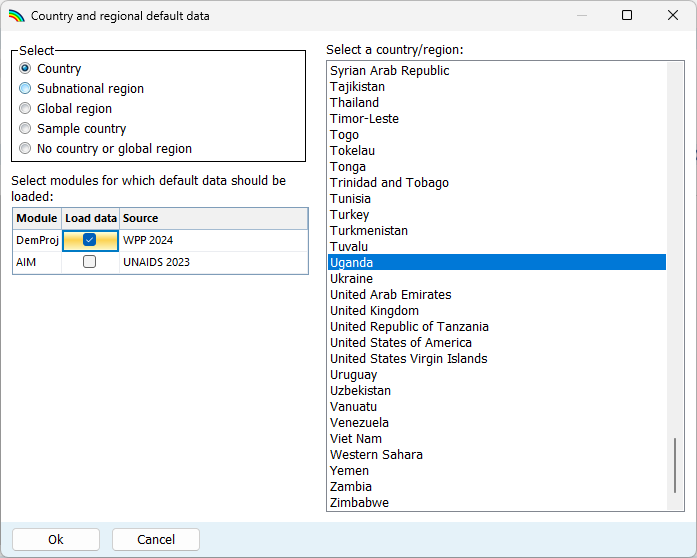 "DemProj
استخدم "                         > النتائج   >  السكان  >   إجمالي السكان" لرؤية تقدير عدد السكان في 
قد ترغب البلدان في تطبيق تعديل مخصص عن طريق ضرب عدد سكان عام 1970 بعامل مقياس ليتناسب مع تقديراتها لعدد سكان عام 2024
قد تجبر البلدان بدلاً من ذلك                             على مطابقة توقعات                 الخاصة بها                باستخدام ملف                       خارجي
Spectrum
مراجعة تقدير عدد السكان
Spectrum
CSO
CSV
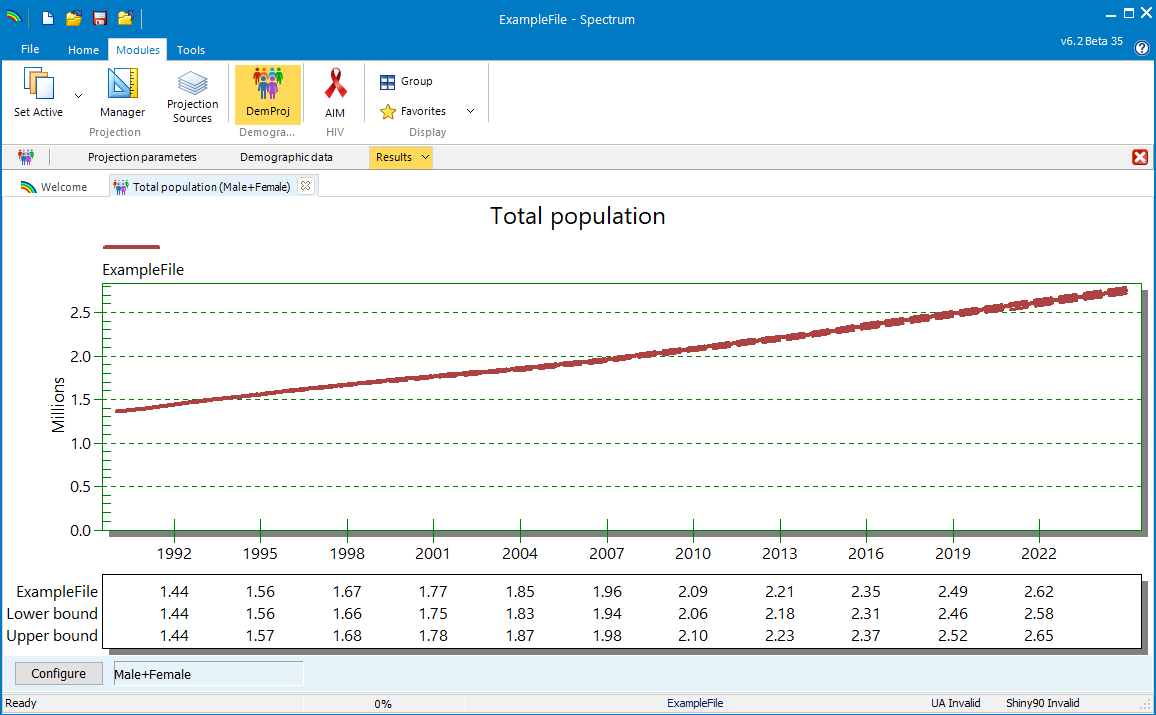 WPP 2024: الموارد المتاحة عبر الإنترنت
مصادر البيانات
https://population.un.org/wpp/datasources
بوابة البيانات
https://population.un.org/dataportal/home
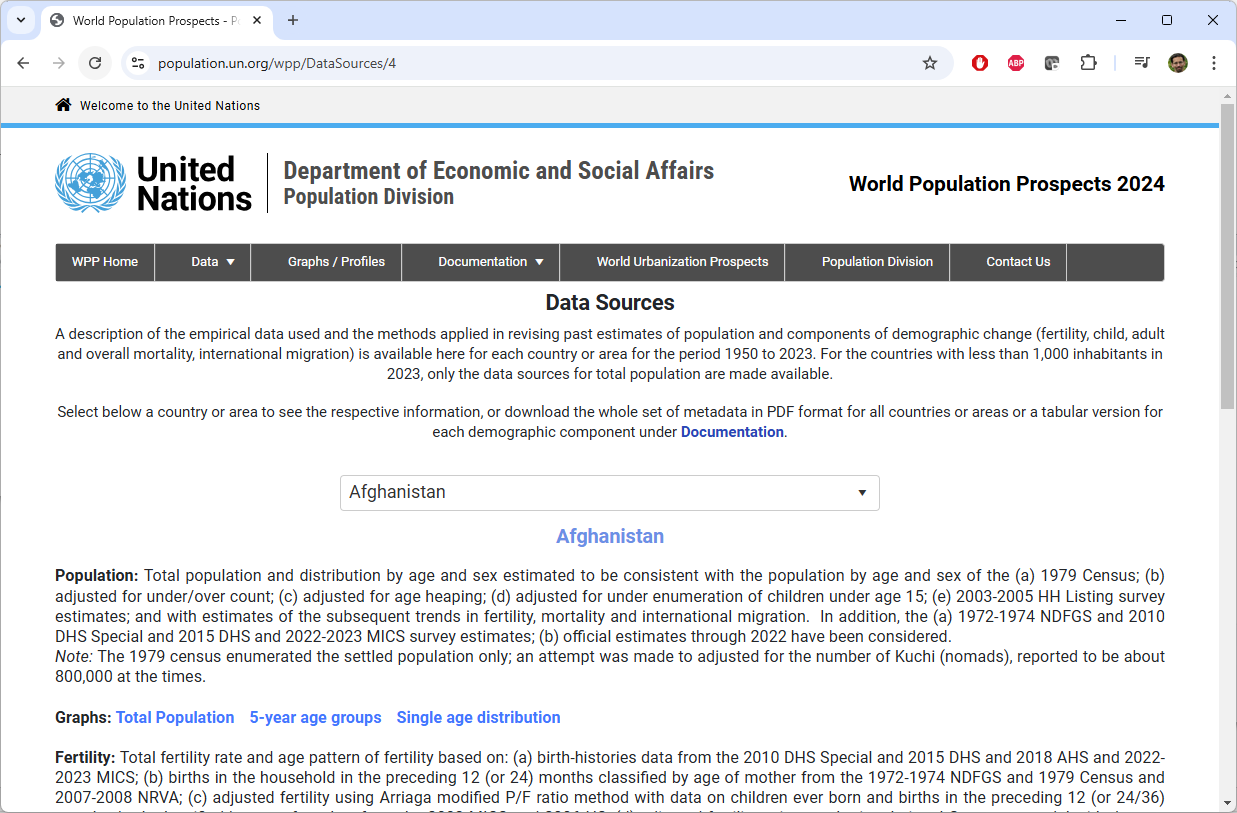 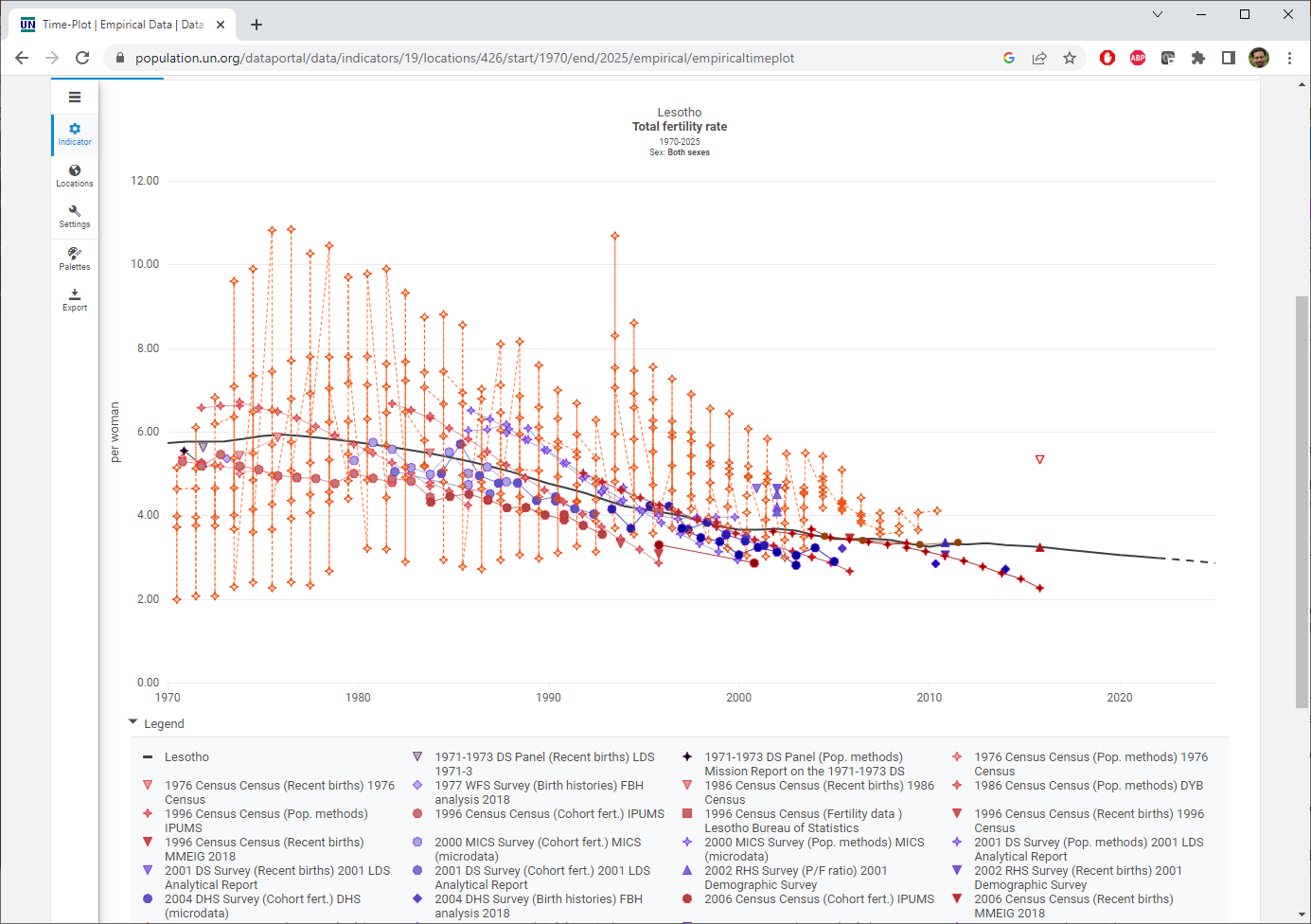 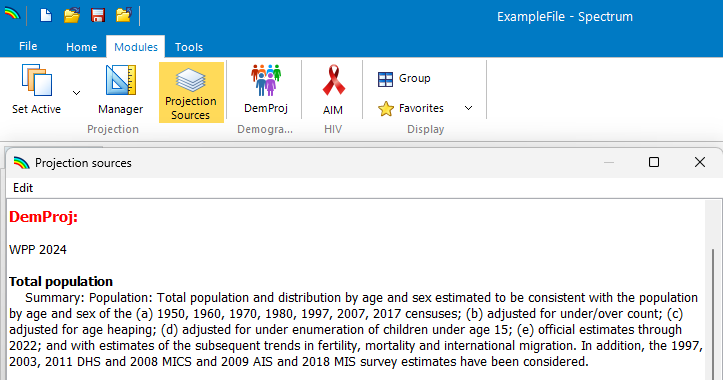 [Speaker Notes: مخفية عن تدريب المدربين ولكن سيتم تقديمها في ورش العمل داخل البلاد.

تم وصف بيانات المصدر التي أخذتها شعبة السكان التابعة للأمم المتحدة في الاعتبار على موقع مصادر البيانات، وداخل Spectrum عبر "مصادر الإسقاط" بعد تحميل WPP 2024.
يمكن استخدام موقع بوابة البيانات لعرض تقديرات مختلفة من شعبة السكان التابعة للأمم المتحدة، وعرض البيانات التجريبية التي تشكل أساس تقديرات الخصوبة، كما هو موضح هنا بالنسبة لليسوتو.]
تحديث بيانات البرنامج
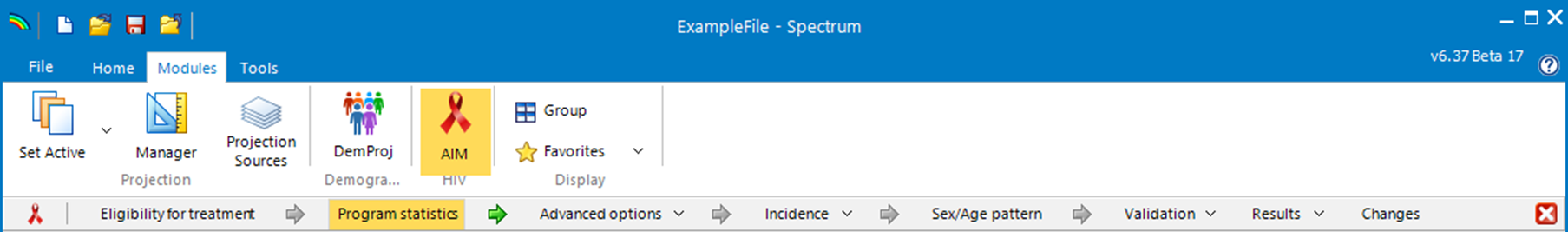 الوقاية من انتقال الفيروس من الأم إلى الطفل
اختبار ANC
ART
اختبار فيروس نقص المناعة البشرية
معرفة الحالة
قمع الفيروسات
السكان الرئيسيون
التهاب السحايا الكريبتوكوكي ( جديد )
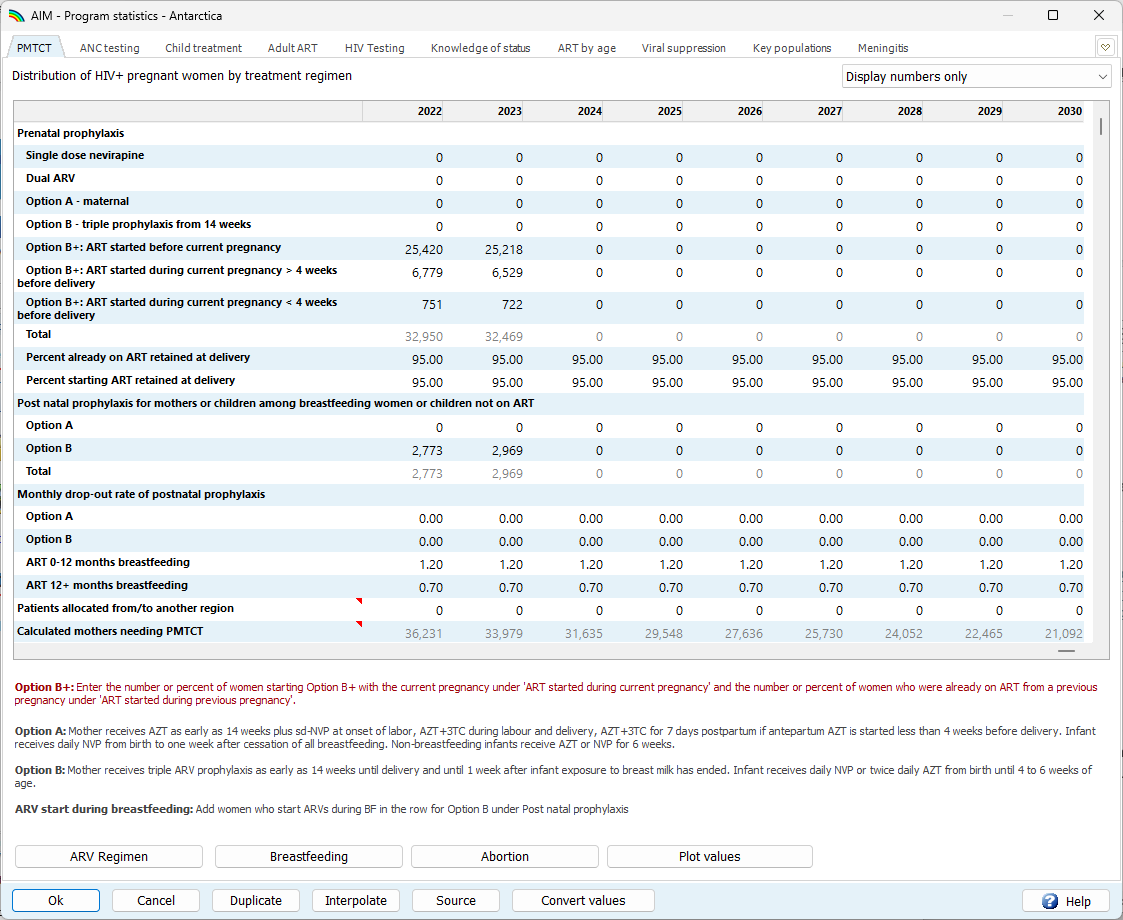 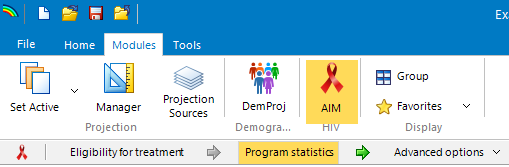 1
الوقاية من انتقال الفيروس من الأم إلى الطفل
2
عرض الأرقام
إضافة بيانات ما قبل الولادة لعام 2024
مراجعة الاحتفاظ عند التسليم
افتراضيًا: %80
مراجعة التسرب الشهري أثناء الرضاعة الطبيعية
الإعدادات الافتراضية:
1.2% من 0 إلى 12 شهرًا
0.7% عند 12 شهرًا أو أكثر
قيم الرسم البياني
مراجعة أنماط الرضاعة الطبيعية
3
4
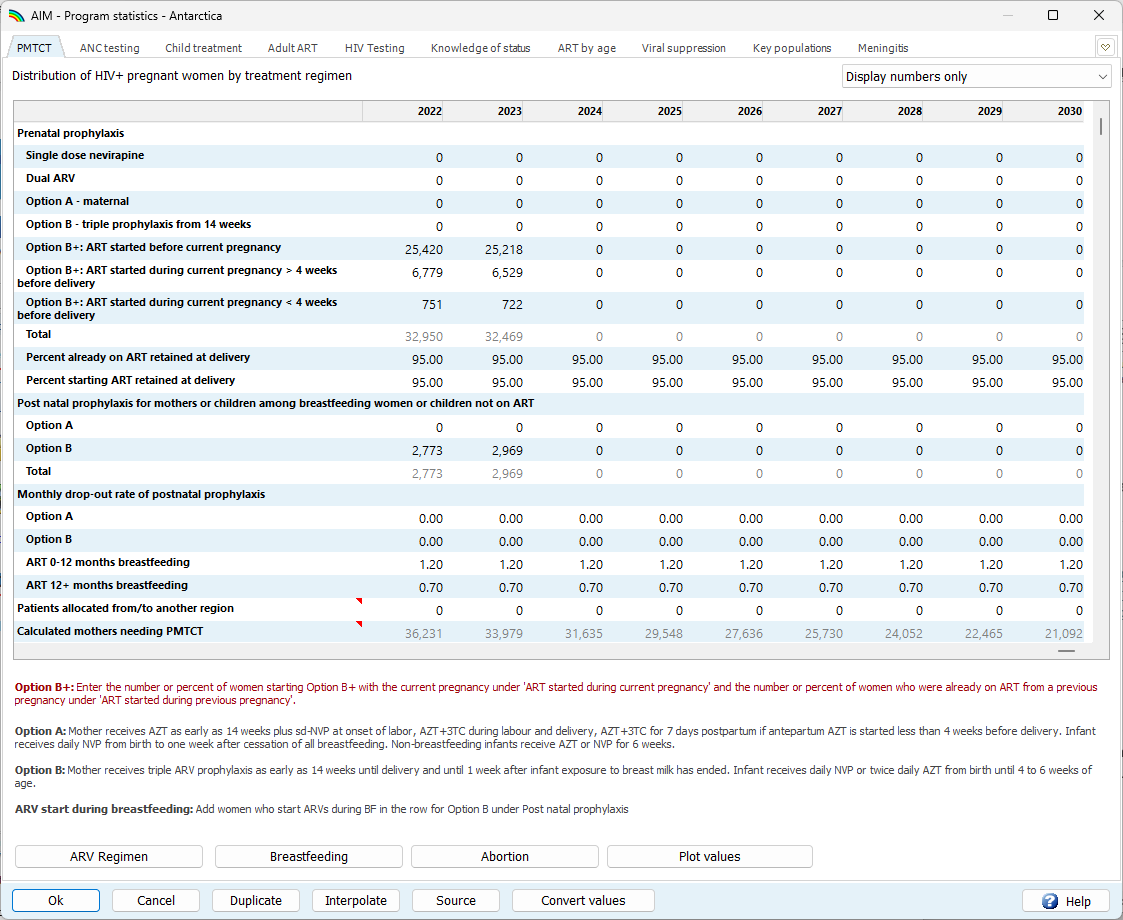 6
5
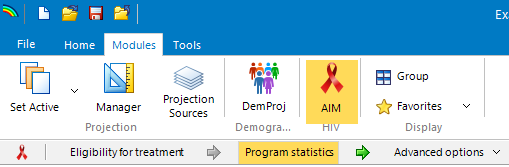 قيم مخطط PMTCT
قد تكون الاختلافات الكبيرة من عام إلى آخر في إجمالي أرقام الوقاية من انتقال الفيروس من الأم إلى الطفل أو مزيج النظام الغذائي أعراضًا لأخطاء في إدخال البيانات
[Speaker Notes: مخفية عن تدريب المدربين ولكن سيتم تقديمها في ورش العمل داخل البلاد.

استخدم زر "رسم القيم" في محرر PMTCT ومحرري إحصائيات البرامج الأخرى لتصور بياناتك. يمكن أن يساعد هذا في اكتشاف أي أخطاء في إدخال البيانات.]
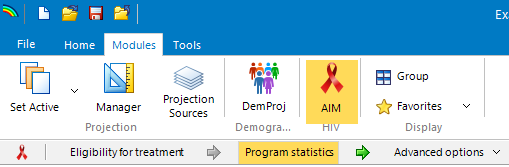 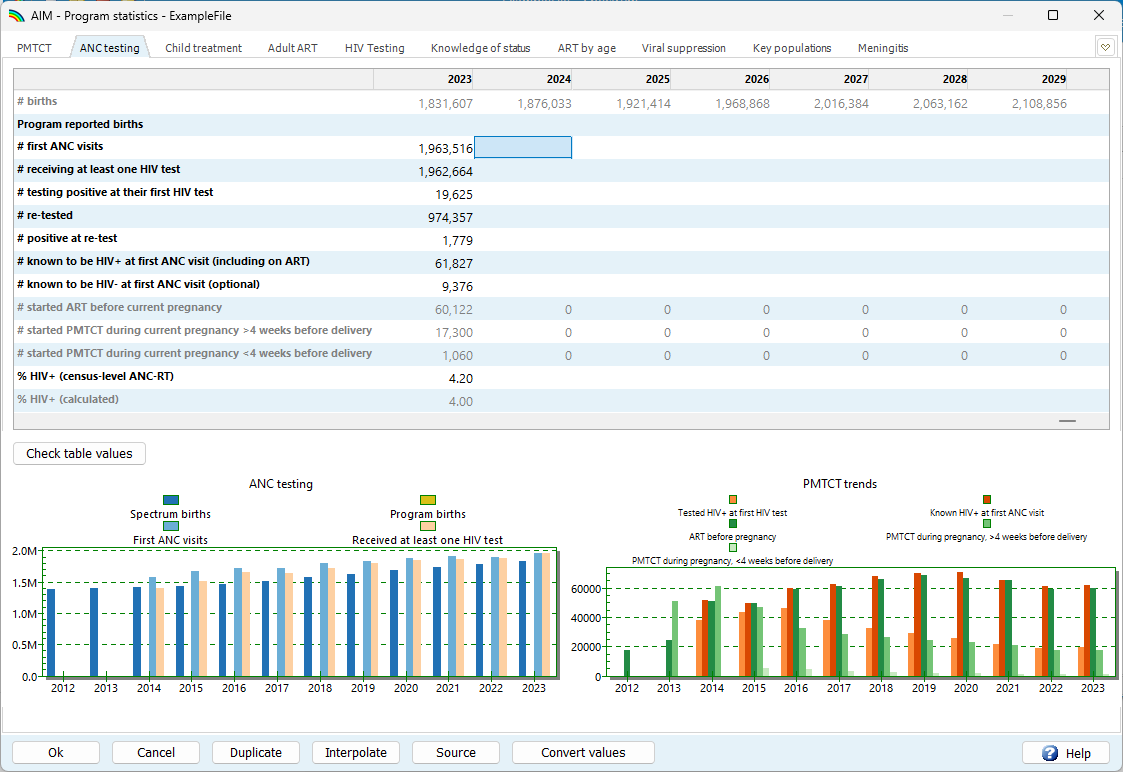 اختبار
ANC
1
أدخل البيانات لعام   2024
احسب وأدخل معدل انتشار فيروس نقص المناعة البشرية في مركز رعاية الأمومة والطفولة: تحقق من أن هذا يتطابق مع حساب AIM 
قم بمراجعة الرسوم البيانية وجدول الحالة بحثًا عن أي مشكلات محتملة تتعلق بجودة البيانات
2
3
ANC
يمكنك استخدام نموذج اختبار             للتحقق من حساب انتشار            قبل تحديث
EPP
ANC
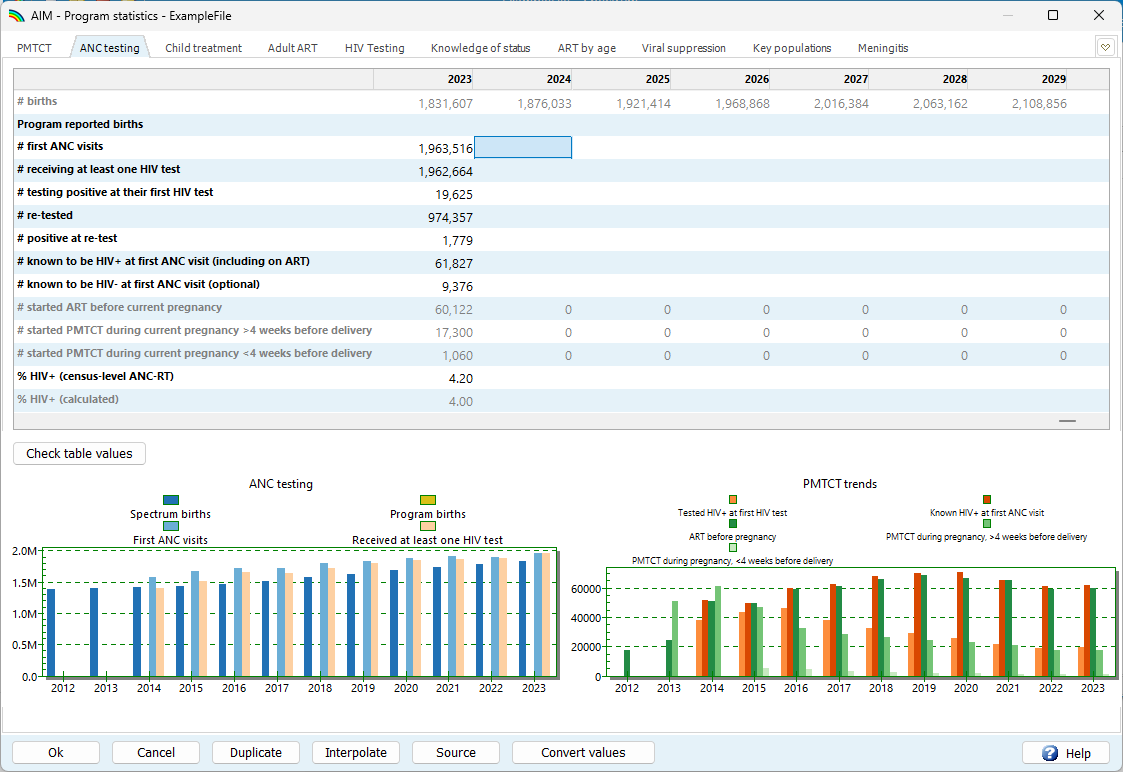 +
نقطة بيع معروفة
نقطة اختبار
=
انتشار
+
+
نقطة بيع معروفة
تم اختباره
معروف_سلبي
[Speaker Notes: مخفية عن تدريب المدربين ولكن سيتم تقديمها في ورش العمل داخل البلاد.

تطلب منك EPP إدخال معدل انتشار فيروس نقص المناعة البشرية من اختبار فيروس نقص المناعة البشرية الروتيني في رعاية ما قبل الولادة. يتيح لك نموذج اختبار رعاية ما قبل الولادة التحقق من حسابك من المكونات الأساسية. يتضمن البسط عدد النساء المعروفات بأنهن إيجابيات في زيارتهن الأولى لرعاية ما قبل الولادة، وعدد النساء اللاتي ثبتت إصابتهن في أول اختبار لفيروس نقص المناعة البشرية في رعاية ما قبل الولادة. يتضمن المقام الإيجابيات المعروفة وعدد النساء اللاتي تلقين اختبارًا واحدًا على الأقل في رعاية ما قبل الولادة. قد يكون لدى بعض البلدان أيضًا بيانات عن النساء "السلبيات المعروفات". هؤلاء هم النساء اللاتي لا يخضعن للاختبار في رعاية ما قبل الولادة لأنهن حصلن على نتيجة اختبار سلبية موثقة وحديثة لفيروس نقص المناعة البشرية. لا تجمع أي دولة تقريبًا بيانات سلبية معروفة.

هناك بعض الأخطاء الشائعة التي قد يساعد العمل على حلها في منع حدوثها:
يخطئ الناس أحيانًا في حذف النساء الإيجابيات المعروفات من البسط أو المقام. يجب تضمينهن في كليهما.
يخطئ الناس أحيانًا في إدراج النساء اللاتي تظهر نتائج اختبارهن إيجابية عند تكرار الاختبار في البسط. يجب تضمين نتيجة الاختبار الأول للمرأة فقط (قد لا تكون الاختبارات المتكررة مجموعة فرعية ممثلة للحضور في رعاية ما قبل الولادة).]
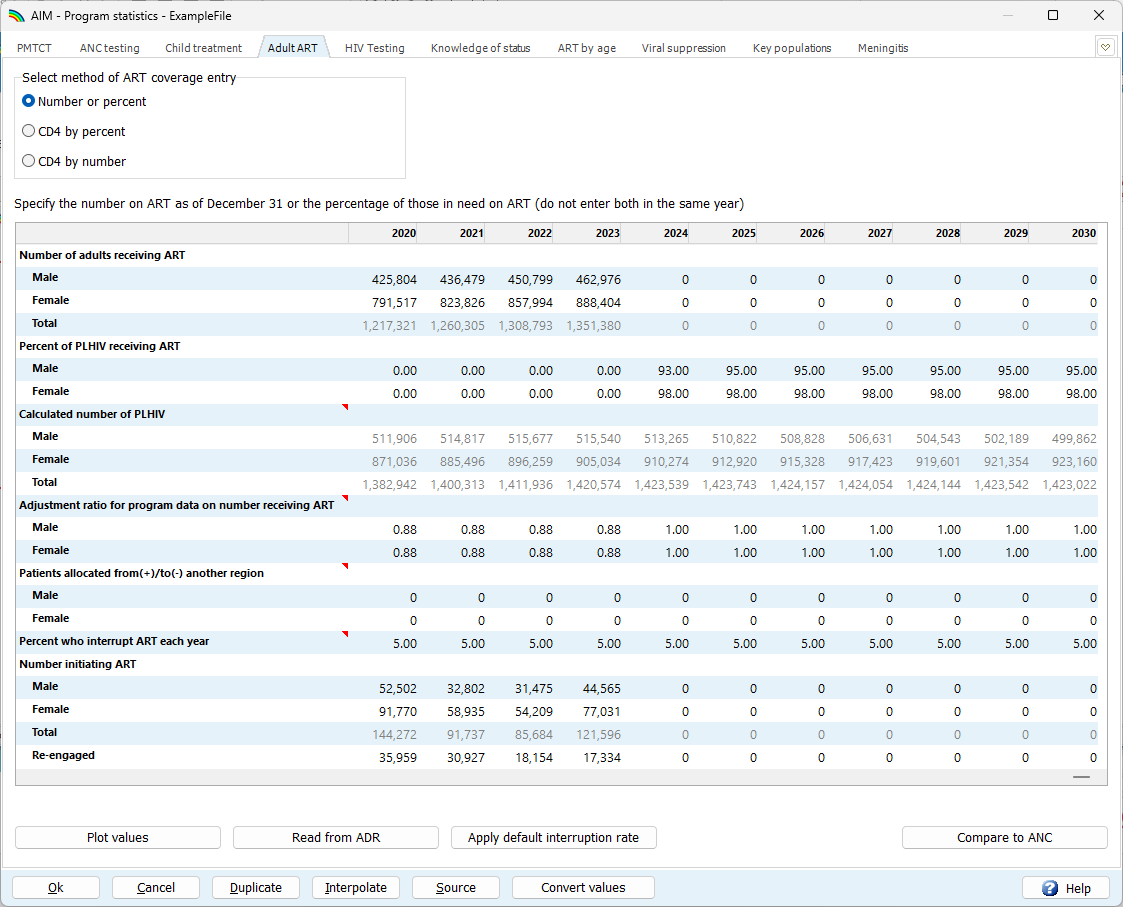 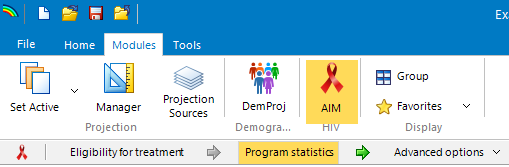 1
ART
للبالغين
الخطوات الأساسية:  
حدد "الرقم أو النسبة المئوية"
أدخل بيانات 2024
  ART     أدخل  انقطاع 
يدويا إذا كان متاحا
أو استخدم 5% افتراضيًا
 ART    أدخل الأرقام التي بدأت (اختياري) 
قيم الرسم البياني

الميزات الجديدة (المزيد لاحقًا!)
نسبة التعديل
توزيع المرضى بين المناطق
 ANC  مقارنة  مع
2
أ
ب
4
3
5
ج
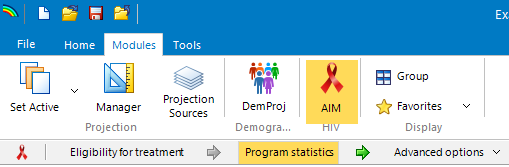 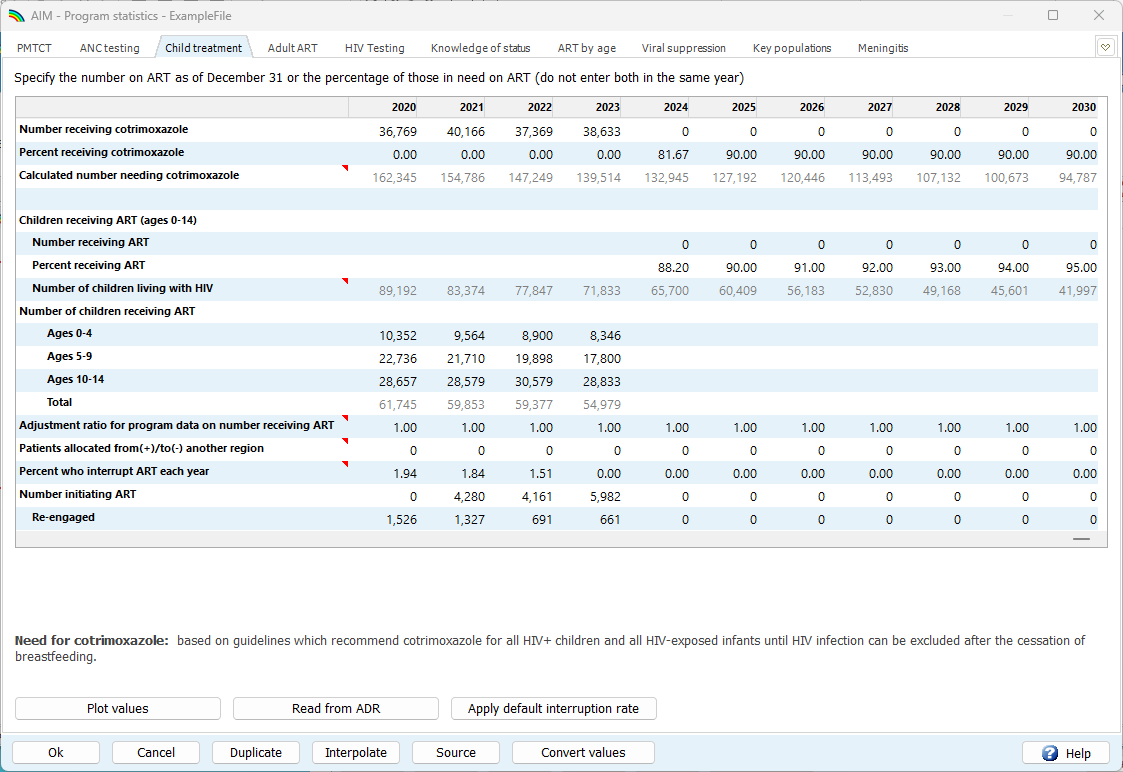 علاج الطفل
1
لعام 2024  cotrim  أدخل
لعام 2024 ARTأدخل  بشكل عام أو حسب العمر                  
ART  أدخل انقطاع       
 أدخل الأرقام التي بدأت
        ART    (إختياري)    
قيم الرسم البياني .5  


الميزات الجديدة
نسبة التعديل وإعادة تخصيص المرضى
ART
2
أ
4
3
5
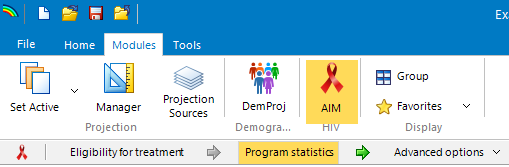 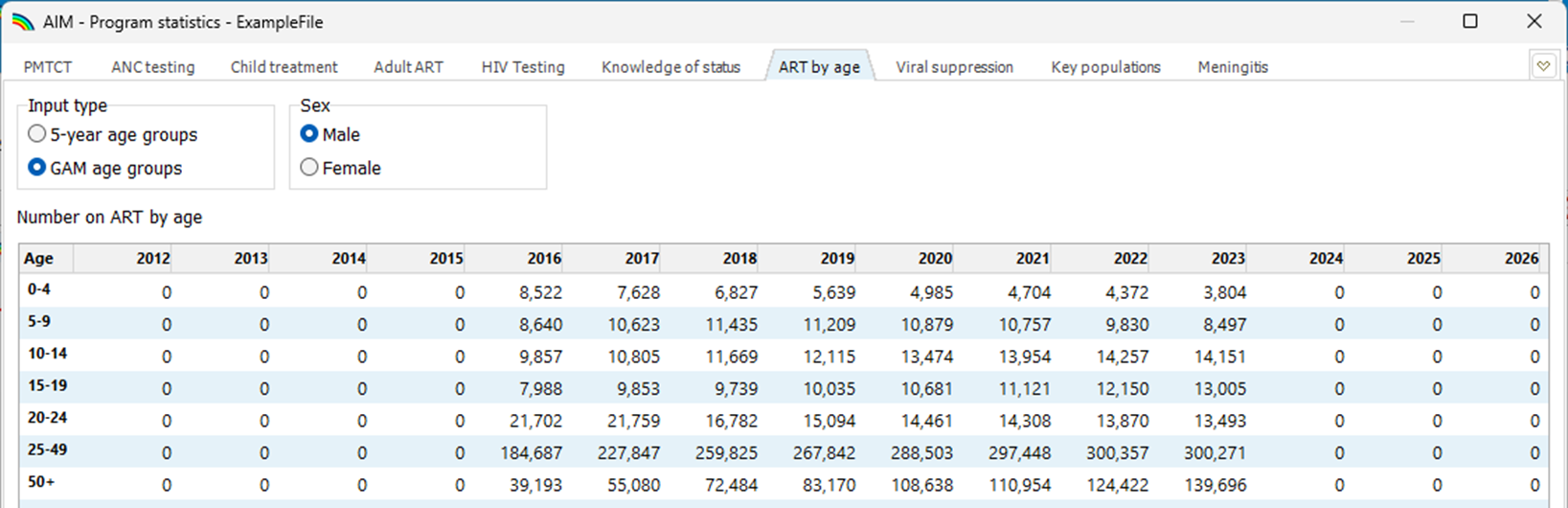 حسب العمر
ART
تحديث ببيانات عام 2024 حول العلاج بمضادات الإنجاب حسب العمر للرجال والنساء
يمكن استخدام هذه البيانات للتحقق من صحتها أو لتقدير معدل الإصابة حسب العمر

سيكون الأمر أكثر فائدة إذا تم تقسيمه حسب الفئات العمرية المكونة من       سنوات
5
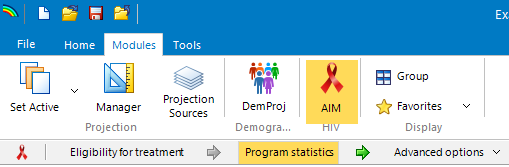 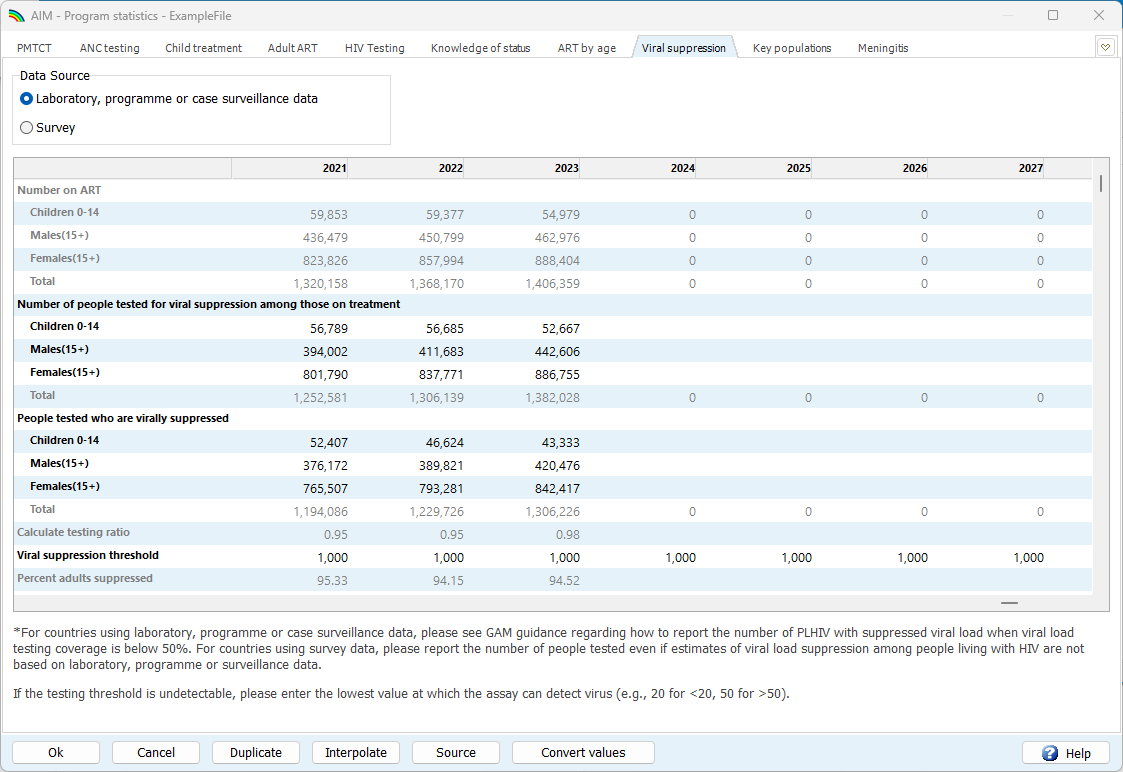 قمع الفيروسات
1
أدخل بيانات 2024 لعدد الذين تم اختبارهم
أدخل بيانات عام 2024 لعدد المصابين بالفيروس بين الذين تم اختبارهم
تأكد من أن عتبة قمع الفيروس دقيقة
2
3
تُستخدم هذه البيانات لتقدير نسبة 95% الثالثة. يُرجى استبعاد اختبارات VL المستهدفة من هذه الإحصاءات
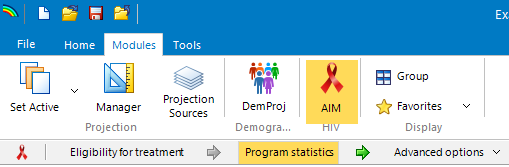 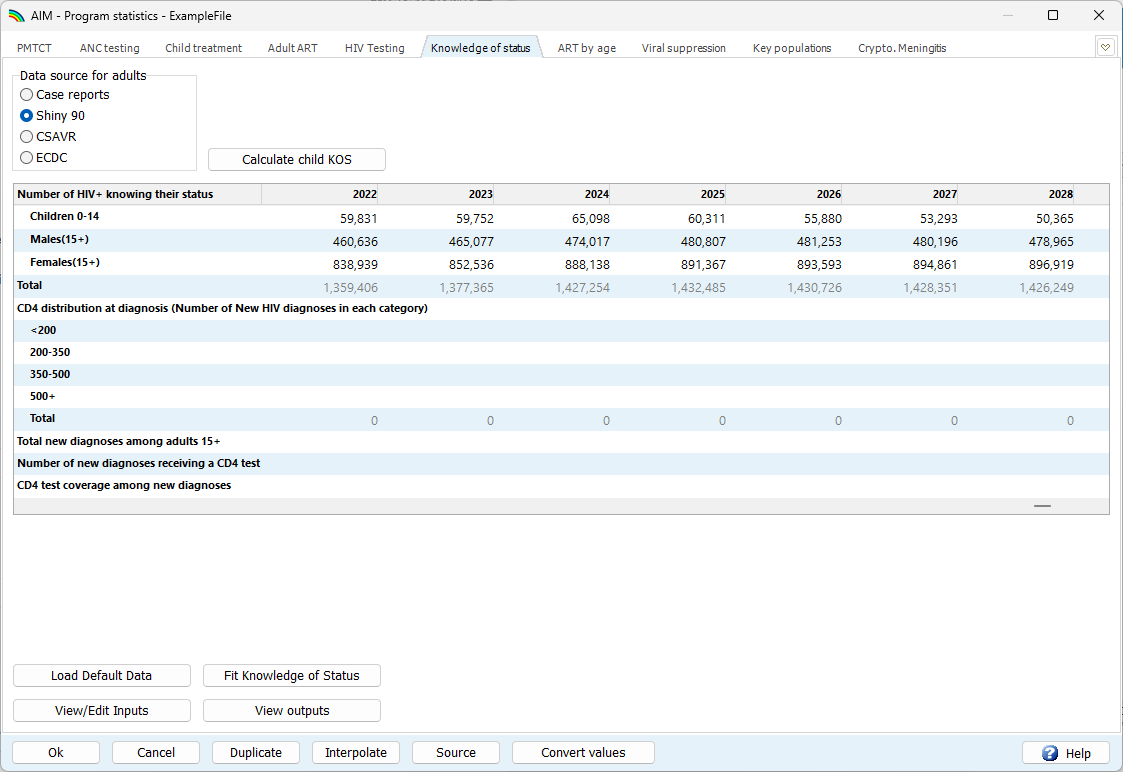 معرفة الحالة
KOS
سيتم تغطية تقدير              في وقت لاحق من هذا الأسبوع
في الوقت الحالي، يرجى       إدخال البيانات حول عدد خلايا                    عند التشخيص
هذه بيانات لتقارير
      GAM
CD4
[Speaker Notes: مخفية عن تدريب المدربين ولكن سيتم تقديمها في ورش العمل داخل البلاد.

تمت إضافة إدخال البيانات لعدد خلايا CD4 عند التشخيص إلى Spectrum هذا العام. لا تؤثر هذه المدخلات على توقعات Spectrum، ولكن يمكن للدول استخدامها لإعداد تقارير GAM.]
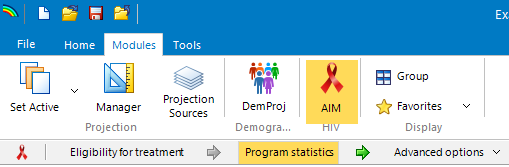 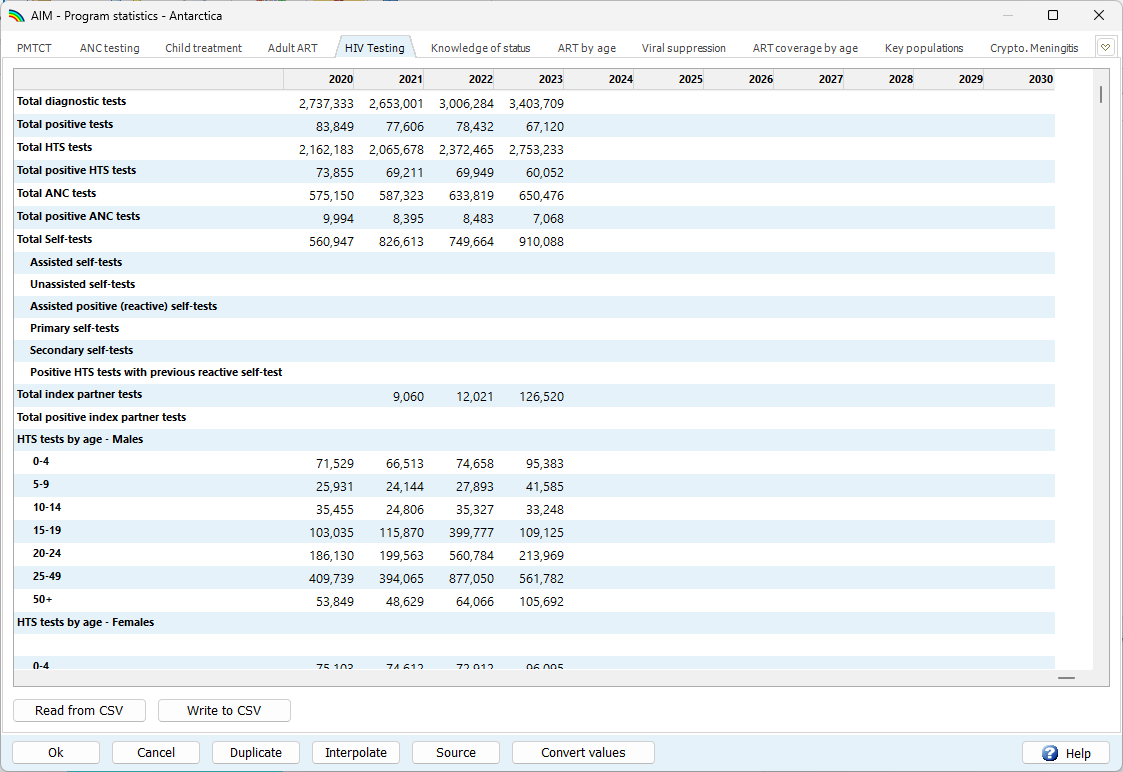 اختبار فيروس نقص المناعة البشرية
لا تؤثر البيانات الموجودة في هذا المحرر (حاليًا) على تقديرات
توفر هذه البيانات سياقًا مفيدًا لتفسير التغييرات في معرفة الحالة
هذه بيانات لتقارير
GAM
AIM
[Speaker Notes: مخفية عن تدريب المدربين ولكن سيتم تقديمها في ورش العمل داخل البلاد.

تمت إضافة محرر اختبار فيروس نقص المناعة البشرية منذ عامين، وتم توسيعه هذا العام ليشمل المزيد من التقارير حول الاختبار الذاتي على وجه الخصوص.]
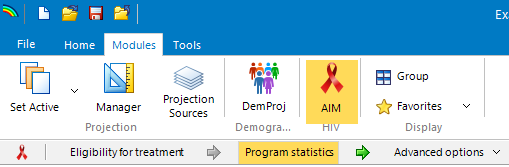 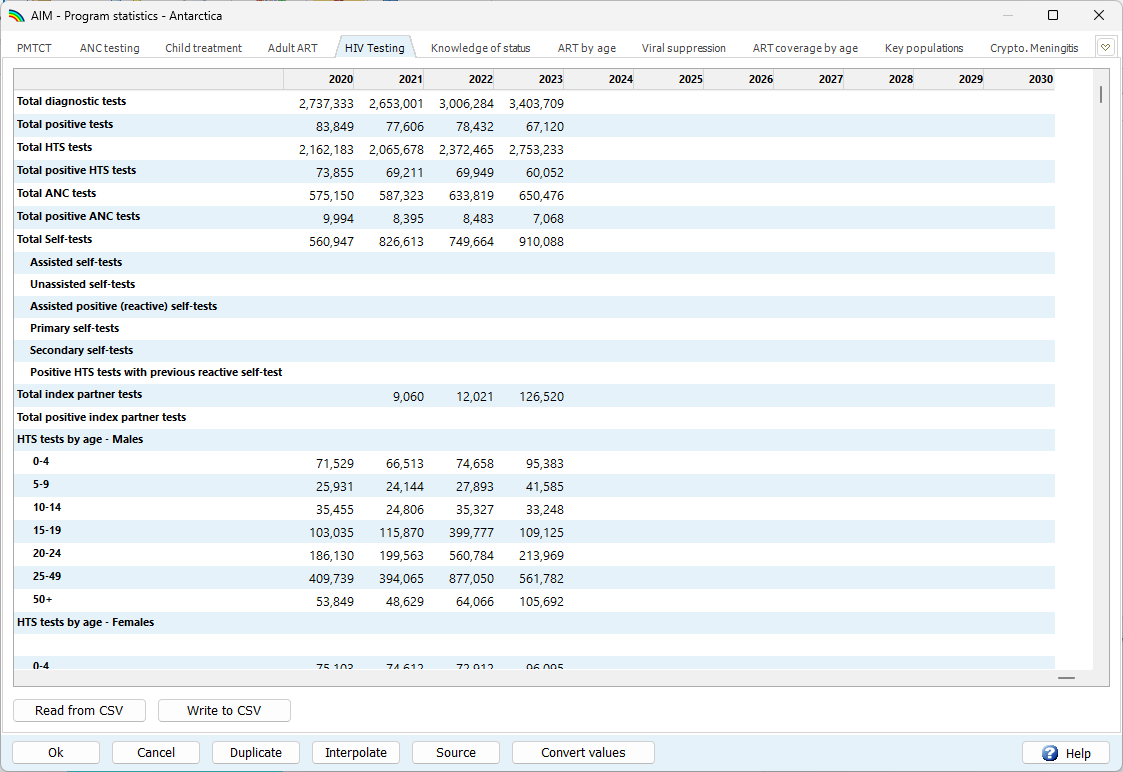 HTS + ANC
اختبار فيروس نقص المناعة البشرية
ANC
HTS
HTS
الاختبارات التشخيصية: يجب أن تساوي                           ؛ باستثناء الاختبارات الذاتية وفحص المتبرعين بالدم
اختبارات                  : يرجى استبعاد                       ولكن قم بتضمين اختبار الفهرس في صفوف       .
اختبارات رعاية ما قبل الولادة: تشمل جميع الاختبارات في رعاية ما قبل الولادة هنا، بما في ذلك المخاض والولادة
[Speaker Notes: مخفية عن تدريب المدربين ولكن سيتم تقديمها في ورش العمل داخل البلاد.

لقد تلقينا بعض الأسئلة حول ما ينبغي أن يشمل الاختبارات "التشخيصية". وهذا يشمل الاختبارات في مراكز رعاية ما قبل الولادة وخدمات الاختبارات "المهنية" الأخرى، ولكن لا ينبغي أن يشمل الاختبارات الذاتية. وينبغي أن يشمل هذا الاختبارات في جميع الأعمار، بما في ذلك الأطفال.]
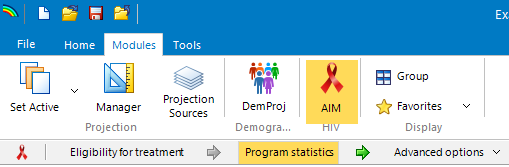 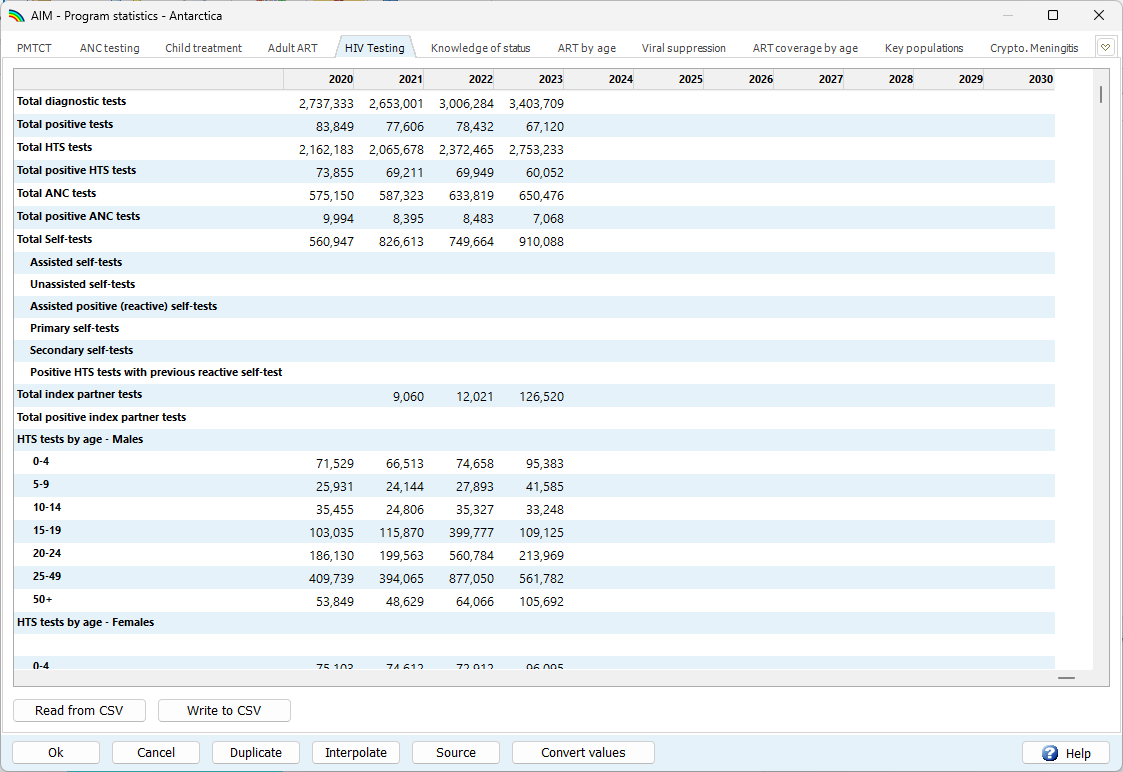 اختبار فيروس نقص المناعة البشرية
اختبارات فيروس نقص المناعة البشرية الذاتية : يمكن الدخول الآن
إذا تم إجراء الاختبارات الذاتية بمساعدة مقدم خدمة                                                 
إذا كانت المجموعة مخصصة للاستخدام من قبل المتلقي (الأساسي) أو الآخرين (الثانوي)
عدد الأشخاص الذين تم تأكيد إصابتهم في          بعد اختبار ذاتي تفاعلي
HTS
HTS
[Speaker Notes: مخفية عن تدريب المدربين ولكن سيتم تقديمها في ورش العمل داخل البلاد.

كان برنامج العام الماضي يطلب فقط عدد الاختبارات الذاتية التي تم إجراؤها، والتي سنستخدمها للإبلاغ عن عدد مجموعات الاختبار الذاتي الموزعة.
يمكن الآن تقسيم بيانات الاختبارات الذاتية وفقًا لما إذا كانت الاختبارات الذاتية قد استُخدمت بمساعدة مقدم الرعاية الصحية، أو كانت مخصصة لاستخدام الفرد بمفرده. في حالة إجراء الاختبارات الذاتية بمساعدة، يمكنك إدخال عدد الاختبارات الذاتية بمساعدة التي كانت تفاعلية.
يمكن أيضًا تقسيم بيانات الاختبارات الذاتية وفقًا لما إذا كانت الاختبارات الذاتية اختبارات "أساسية" مخصصة للمتلقي، أو اختبارات "ثانوية" مخصصة للمتلقي لتوزيعها على الشركاء أو أفراد الأسرة أو الآخرين.
يمكن للدول التي تسجل البيانات حول عدد الأشخاص الذين يحصلون على اختبار تأكيدي في خدمات اختبار فيروس نقص المناعة البشرية بعد اختبار ذاتي تفاعلي، إدخال هذه البيانات هنا أيضًا.]
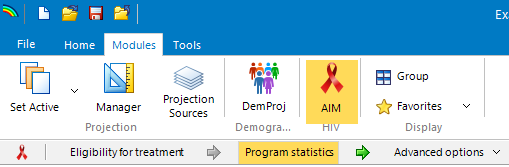 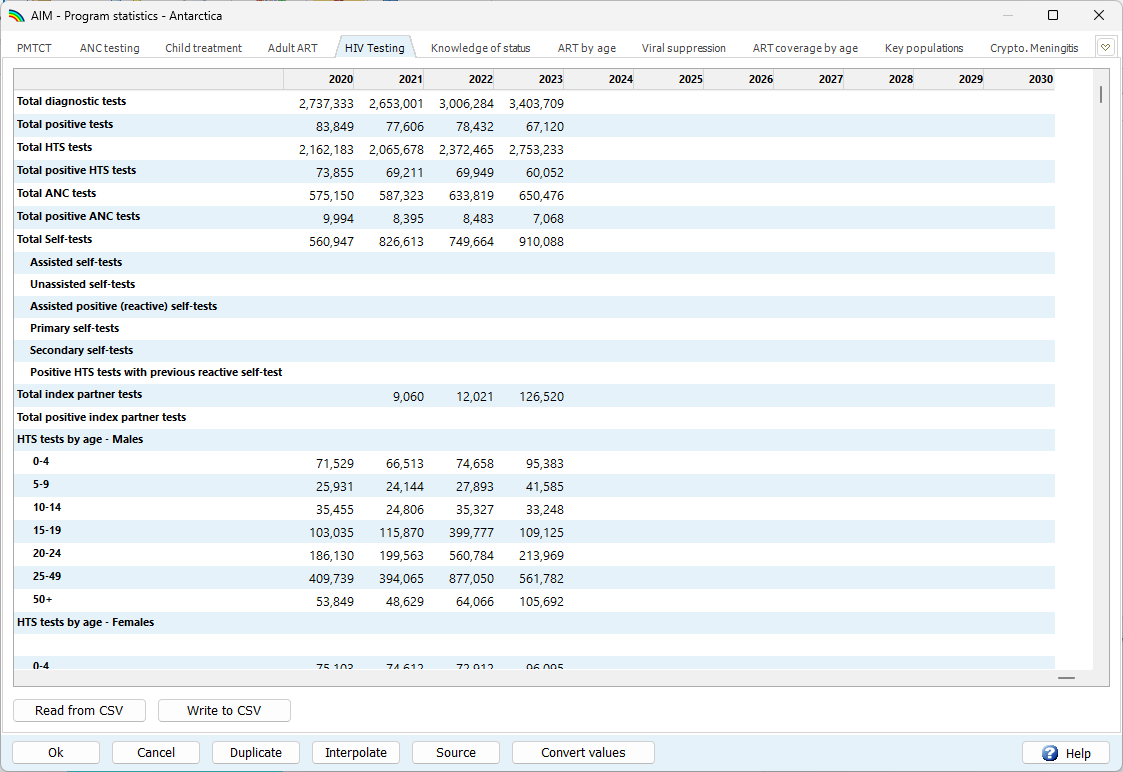 اختبار فيروس نقص المناعة البشرية
اختبار الفهرس: يمكن الآن إدخال نتائج الاختبار الإيجابية من اختبار الفهرس
[Speaker Notes: مخفية عن تدريب المدربين ولكن سيتم تقديمها في ورش العمل داخل البلاد.

في السابق، كان بإمكانك إدخال عدد اختبارات الشريك المؤشر التي تم إجراؤها، ولكن لم يكن لدينا مكان لإدخال عدد اختبارات المؤشر الإيجابية لفيروس نقص المناعة البشرية. لدينا الآن صف حيث يمكن إدخال اختبارات المؤشر الإيجابية.]
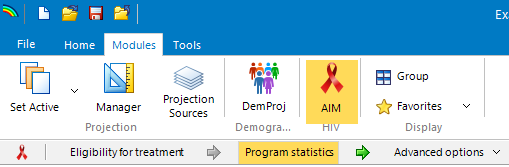 تقدير مستضدات الكريبتوكوكاس في الدم والتهاب السحايا الكريبتوكوكاس ومعدل الوفيات بسبب الكريبتوكوكاس أمر جديد في  هذا العام في
يرجى مراجعة إحصائيات البرنامج المعبأة مسبقًا لرعاية الأشخاص الذين ثبتت إصابتهم بمستضد الكريبتوكوكاس، وتحديثها إذا كانت هذه البيانات متاحة لديك
التهاب السحايا الكريبتوكوكي
Spectrum
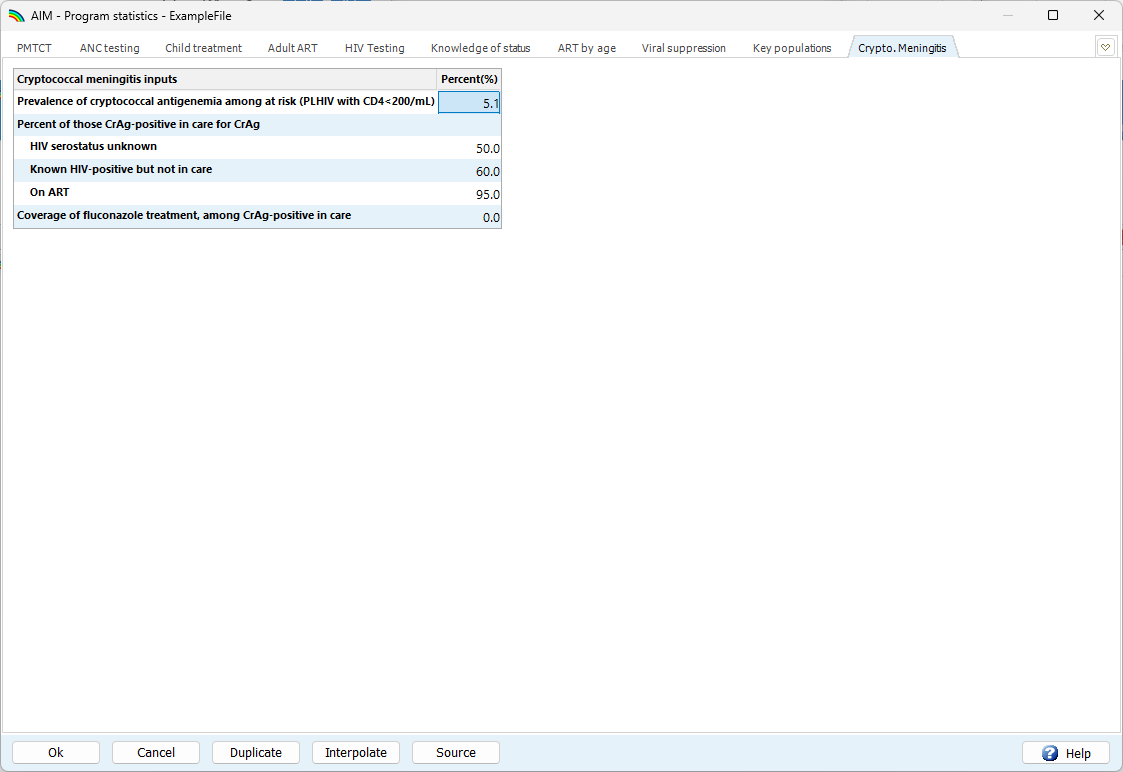 [Speaker Notes: مخفية عن تدريب المدربين ولكن سيتم تقديمها في ورش العمل داخل البلاد.

ستلاحظ أن لدينا علامة تبويب جديدة في نموذج إحصائيات البرنامج لالتهاب السحايا بالمكورات الخفية. تم ملء البيانات في هذا النموذج مسبقًا ببيانات من تحليل رادا راجاسينغهام لعبء التهاب السحايا بالمكورات الخفية. يرجى مراجعة هذه البيانات وتحديثها إذا أمكن. ستؤثر هذه البيانات على تقديرات Spectrum لعبء التهاب السحايا بالمكورات الخفية والوفيات الناجمة عنه.]
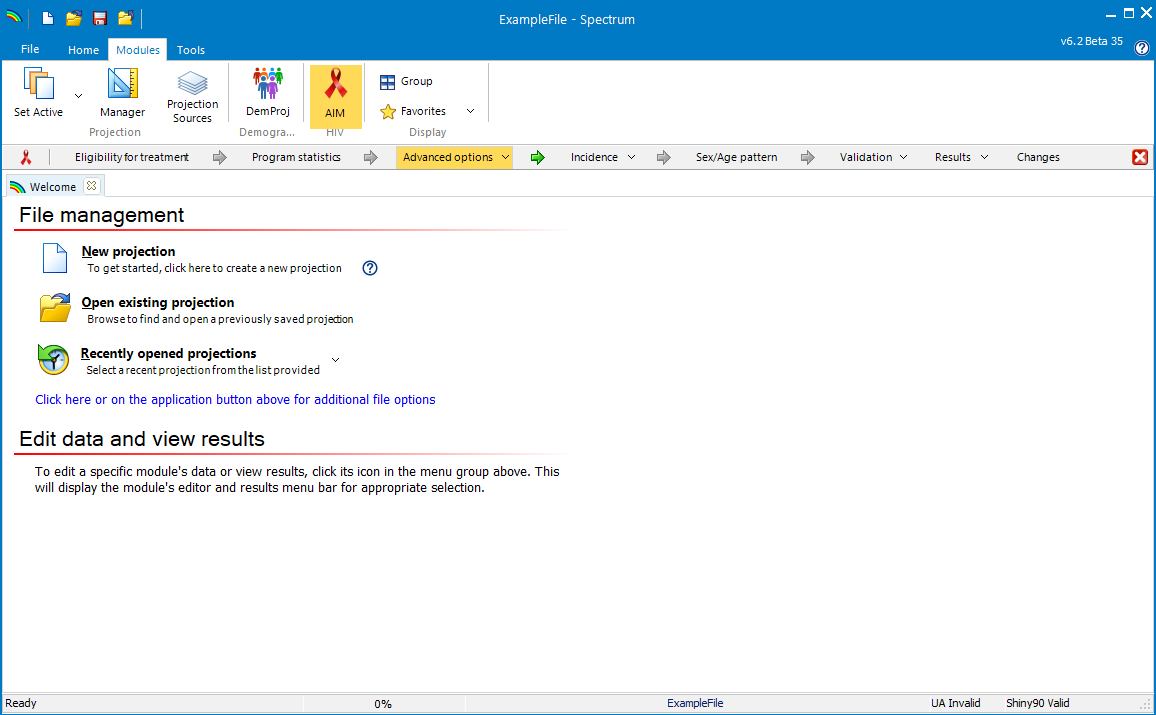 خيارات متقدمة
معلمات الانتقال
طب الأطفال
بالغ
انخفاض معدلات الخصوبة المرتبطة بفيروس نقص المناعة البشرية
احتمالات انتقال العدوى من الأم إلى الطفل
طريقة التخصيص لمرضى الإنجاب المساعد الجدد
تطور التهاب السحايا الكريبتوكوكي ومعدل الوفيات ( جديد )
تتضمن نماذج الخيارات المتقدمة قيم المعلمات التي تعتمد بشكل عام على التحليلات العالمية أو الإقليمية
بشكل عام، يتم عرض القيم الافتراضية باللون الرمادي أو الأسود ، والقيم غير الافتراضية باللون أحمر
يحتوي كل نموذج على زر لاستعادة الإعدادات الافتراضية
يرجى مراجعة القيم غير الافتراضية والنظر في استعادة القيم الافتراضية عند الاقتضاء
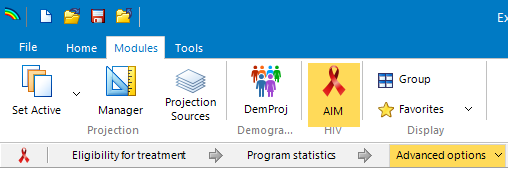 تم تحديث معدلات النقل الرأسي لتشمل دراسات جديدة واستخدام المزيد من المعلومات من الدراسات المضمنة سابقًا
يرجى الضغط على استعادة القيم الافتراضية لاستخدام هذه الأسعار المحدثة
معدلات النقل العمودي
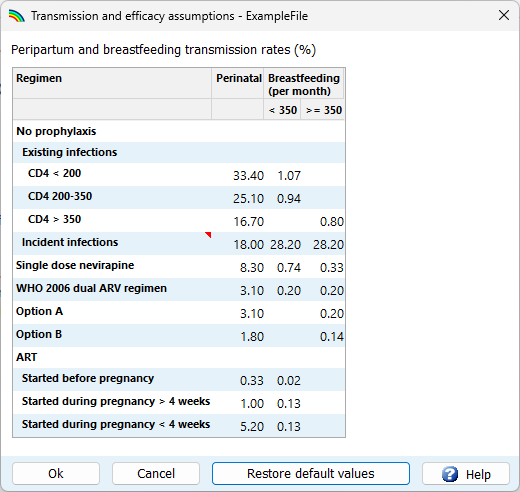 تم العثور عليه في:
الخيارات المتقدمة > احتمالات انتقال العدوى من الأم إلى الطفل
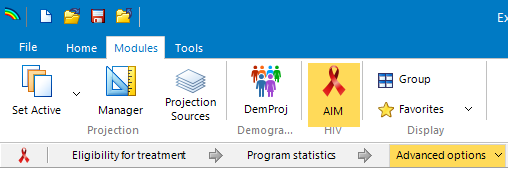 قد لا يشكل الإيدز سوى ما يزيد قليلاً على نصف الوفيات الزائدة بين مرضى العلاج بمضادات الفيروسات القهقرية في البلدان ذات الدخل المرتفع 1
أما الوفيات المتبقية فهي ناجمة عن أسباب غير متعلقة بالإيدز والتي تؤثر بشكل غير متناسب على الأشخاص المصابين بفيروس نقص المناعة البشرية
تم تقسيم معدلات الوفيات الزائدة في سبكتروم إلى وفيات زائدة بسبب الإيدز وغير الإيدز لمراعاة ذلك، وذلك بشكل أساسي لتحسين التوافق مع بيانات وفيات الإيدز المبلغ عنها المستخدمة في
CSAVR
تفصيل الوفيات المرتبطة بفيروس نقص المناعة البشرية
تم العثور عليه في:
الخيارات المتقدمة > معلمات انتقال البالغين
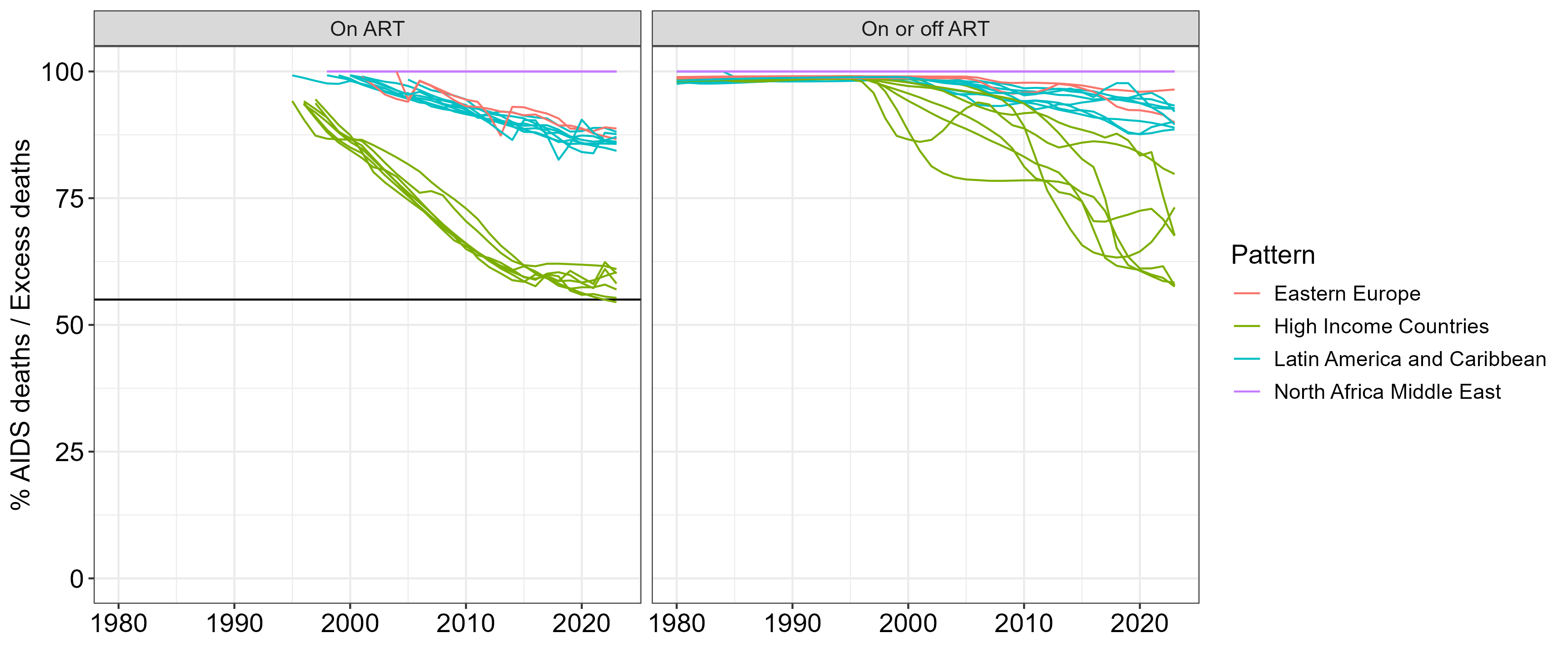 تريكي أ، وآخرون . الوفيات الزائدة المنسوبة إلى الإيدز بين الأشخاص المصابين بفيروس نقص المناعة البشرية في البلدان ذات الدخل المرتفع: مراجعة منهجية وتحليل تلوي. مجلة جمعية الإيدز الدولية 2024؛ 27: e26384.
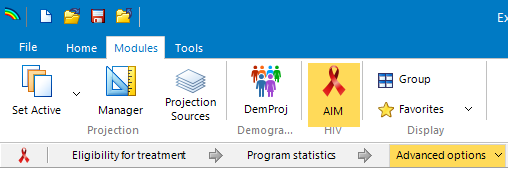 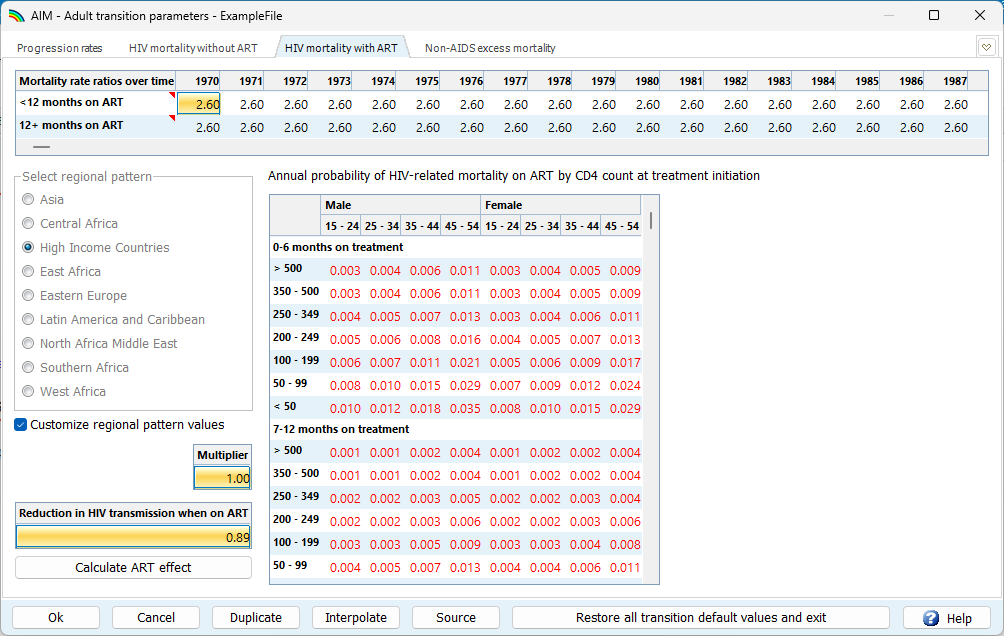 تفصيل الوفيات المرتبطة بفيروس نقص المناعة البشرية
علامة تبويب جديدة
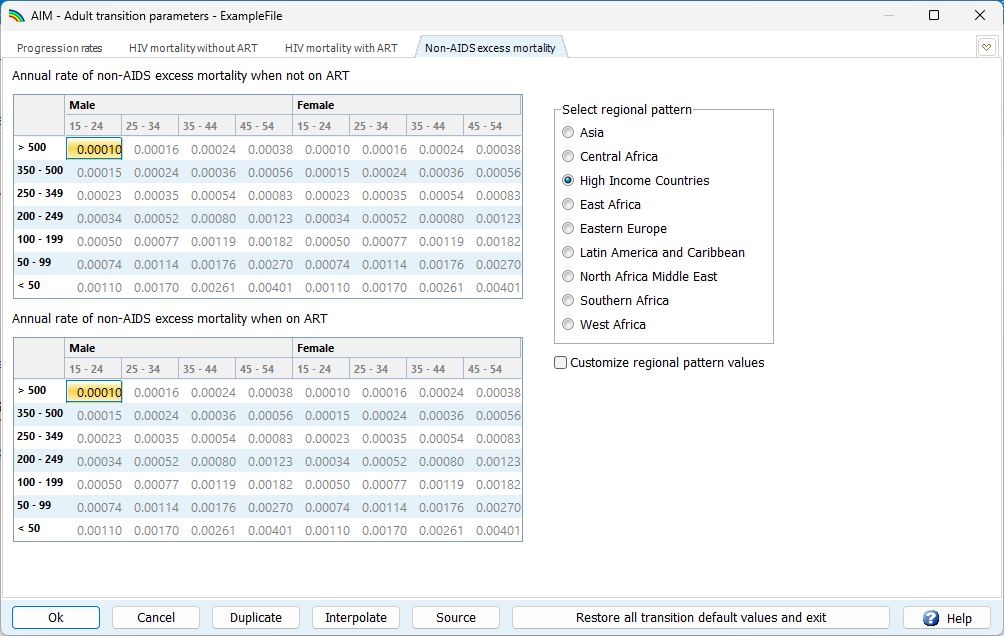 تم العثور عليه في:
الخيارات المتقدمة > معلمات انتقال البالغين
اضغط على استعادة جميع قيم الانتقال الافتراضية والخروج في أي علامة تبويب لتحديث معدلات الوفيات لديك
إذا قمت مسبقًا بتعديل معدلات الوفيات لتتوافق مع بيانات التسجيل الحيوي بواسطة
تحديد نمط إقليمي غير افتراضي أو
تعديل معدلات الوفيات يدويًا على ART
يمكنك إجراء نفس التغييرات بعد استعادة الإعدادات الافتراضية
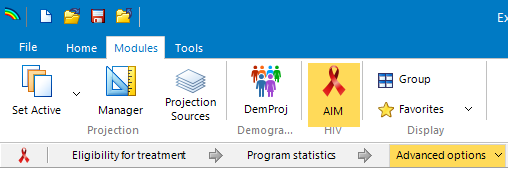 يستخدم هذا أحدث ثلاث سنوات من بيانات قمع الفيروسات لحساب الانخفاض في انتقال فيروس نقص المناعة البشرية من الأشخاص الذين يتناولون العلاج المضاد للفيروسات القهقرية
تأثير العلاج المضاد للفيروسات القهقرية = نسبة قمع الفيروس - 0.07
القيمة الافتراضية الموصى بها هي 0.8 إذا لم تكن بيانات قمع الفيروسات الحديثة متاحة
يجب القيام بذلك قبل تركيب                                             ليكون له أي تأثير
انخفاض انتقال فيروس نقص المناعة البشرية عند استخدام العلاج المضاد للفيروسات القهقرية
EPP أو CSAVR
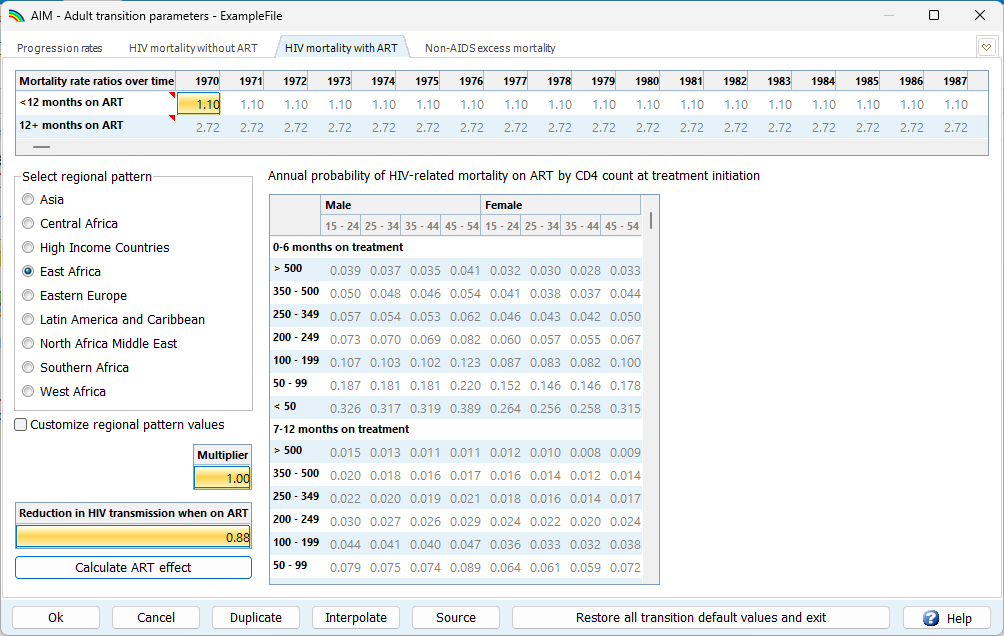 تم العثور عليه في:
الخيارات المتقدمة > معايير التحول للبالغين > معدل وفيات فيروس نقص المناعة البشرية باستخدام العلاج المضاد للفيروسات القهقرية
25
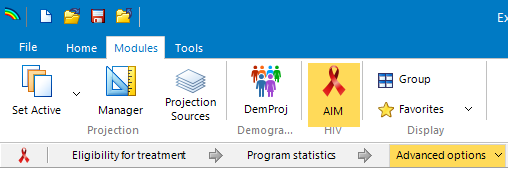 تعد معايرة الخصوبة خطوة أساسية في تقدير تغطية منع انتقال الفيروس من الأم إلى الطفل والانتقال الرأسي
اضغط على عامل التعديل المحلي المناسب لفتح نموذج يسمح لك
   استيراد بيانات انتشار رعاية ما قبل الولادة من نموذج إحصائيات برنامج  
معايرة انتشار النساء الحوامل في           وفقًا لبيانات رعاية ما قبل الولادة
اضغط على موافق لقبول عامل التعديل المحلي المناسب
AIM
AIM
انخفاض معدلات الخصوبة المرتبطة بفيروس نقص المناعة البشرية
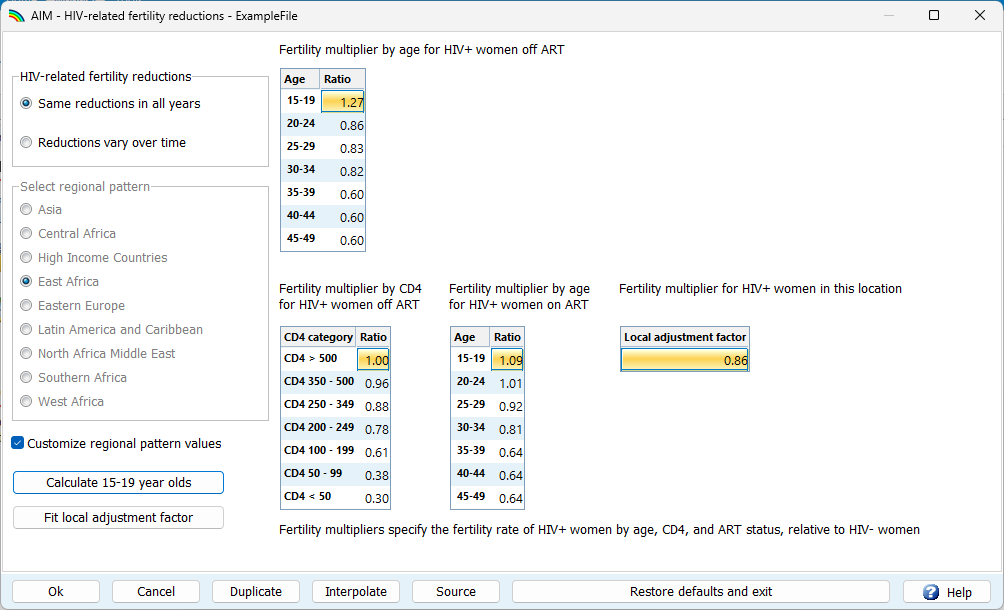 تم العثور عليه في:
خيارات متقدمة > انخفاض معدلات الخصوبة المرتبطة بفيروس نقص المناعة البشرية
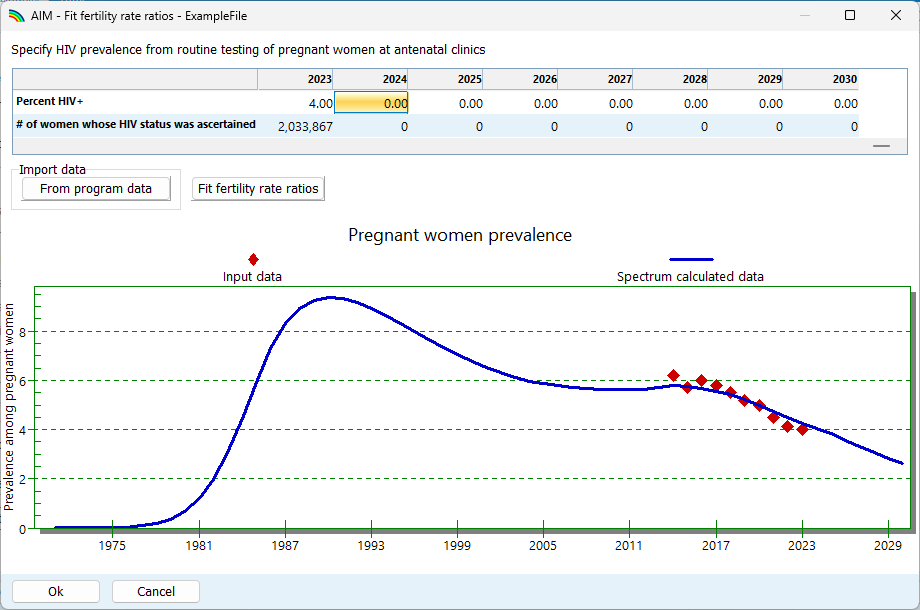 26
[Speaker Notes: مخفي عن TOT، ولكن سيتم تقديمه في ورش العمل الإقليمية حيث يتم استخدام بيانات الاختبار الروتيني في ANC.

تستطيع البلدان التي لديها بيانات تمثل مستوى البلاد فيما يتعلق بانتشار فيروس نقص المناعة البشرية من خلال الاختبارات الروتينية في مراكز رعاية ما قبل الولادة استخدام هذه البيانات لإعلام تقديرات الحاجة إلى الوقاية من الانتقال الرأسي. وعلى وجه التحديد، يمكن استخدام هذه البيانات لمعايرة معدلات الخصوبة لدى النساء المصابات بفيروس نقص المناعة البشرية مقارنة بالنساء غير المصابات بفيروس نقص المناعة البشرية. للقيام بذلك، انتقل إلى قائمة "الخيارات المتقدمة" واختر "انخفاض الخصوبة المرتبط بفيروس نقص المناعة البشرية". سيأخذك هذا إلى نموذج يحدد تأثيرات الخصوبة لعدوى فيروس نقص المناعة البشرية، مصنفة حسب العمر وعدد خلايا CD4 وحالة العلاج المضاد للفيروسات القهقرية. يتضمن هذا أيضًا "عامل تعديل محلي" يختلف حسب البلد. يمكنك معايرة عامل التعديل المحلي هذا لبيانات مراكز رعاية ما قبل الولادة بالضغط على زر "ملائمة عامل التعديل المحلي".

في نموذج التجهيز، يمكنك استخدام زر "استيراد البيانات من بيانات البرنامج" لاستيراد البيانات التي أدخلتها في نموذج اختبار ANC. بعد الاستيراد، ستظهر هذه البيانات في الجدول أعلى النموذج، وكنقاط حمراء في الرسم البياني أسفل النموذج. ستشكل البيانات ذات الجودة الجيدة عمومًا اتجاهًا سلسًا. إذا كان هناك بعض القيم المتطرفة، ربما بسبب التغطية المحدودة مع توسيع نطاق الاختبار أو مشكلات في توفر الاختبار، فيمكنك إزالتها عن طريق ضبط الإدخالات في الجدول في هذا النموذج على الصفر. بمجرد تنظيف البيانات، يمكنك الضغط على "ملاءمة نسب معدل الخصوبة" لبدء التجهيز. سيحاول Spectrum بضع قيم مختلفة لعامل التعديل المحلي. بعد ذلك، يجب أن يكون تقدير Spectrum - الخط الأزرق - قريبًا من بياناتك.

بمجرد رضاك عن الملاءمة، اضغط على "موافق" لمغادرة نموذج الملاءمة، ثم اضغط على "موافق" مرة أخرى لقبول عامل التعديل المحلي المحدث ومغادرة نموذج تخفيض الخصوبة المرتبط بفيروس نقص المناعة البشرية.]
قم بتنزيل                                 وتثبيته من https://avenirhealth.org/software-spectrum.php
افتح ملف  الخاص بالعام الماضي واحفظه باسم جديد
تحديث لـ                              ومراجعة إجمالي عدد السكان المقدر
أدخل بيانات البرنامج لعام 2024 في محرر إحصائيات البرنامج الخاص بـ AIM
استخدم نماذج الخيارات المتقدمة في 
استعادة معدلات النقل الرأسي الافتراضية
استعادة معدلات الوفيات الافتراضية المرتبطة بفيروس نقص المناعة البشرية بين البالغين
حساب تأثير  
معايرة انتشار النساء الحوامل وفقًا لبيانات العلاج الإشعاعي بعد الولادة إذا كانت ممثلة على المستوى الوطني
الخطوات المغطاة
Spectrum
WPP 2024
AIM
ART
[Speaker Notes: يرجى تعديل هذه الشريحة بناءً على الأنشطة المخطط لها لجلسة العمل الجماعية التالية.]
شكرا على اهتمامكم!